oneM2M 8th Interop Event
Miguel Angel Reina Ortega (ETSI, MiguelAngel.ReinaOrtega@etsi.org)
Keebum Kim (TTA, keebum.kim@tta.or.kr)

Meeting Date: TP #55 Closing plenary
Doc#: TP-2022-0060-oneM2M_8th_Interop_Event
1
Basic Information
oneM2M 8th Interop Event
Co-organized by TTA and ETSI.
Dates: From 5th (Mon) to 7th (Wed) Dec 2022 
※ Following week after TP#57 Korea.
Location: Pangyo,  South Korea. (Global Testing & Certification Center)
Registration webpage open : 2022.8.1(Mon) until 2022.11.25(Fri) (TBD)
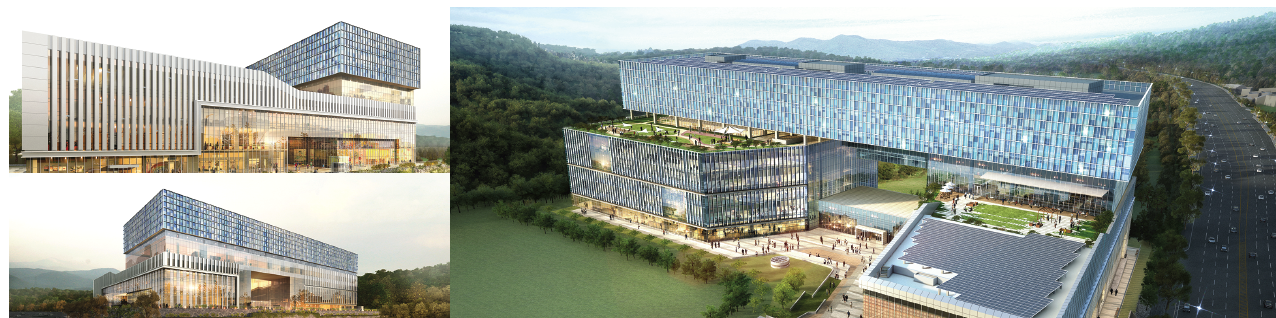 Detail Information
Purpose
To validate the oneM2M standards in order to eliminate ambiguities and potential issues.
To test interoperability between implementations from different companies.
To provide conformance testing to verify the existing TTCN-3 test scripts as well as to debug participants’ implementations.

Organization
ETSI and TTA are co-organizing the event.
Free of charge for participation.
The company test results are confidential, participants will need to sign the Non-Disclosure Agreement (NDA).

Promotions
Sending out the promotion mail. (to previous event participants, hackathon participants, and related IoT companies)
Prepare promotion webpages. (at ETSI, oneM2M, TTA websites.)
Detail Information
Testing Scope
Release 2, 3 and 4 will be addressed: TS-0001 & TS-0004 & Bindings baselines from TP#56.
TS-0013: Interoperability testing over HTTP/CoAP/MQTT/websocket.
TS-0019 & TS-0018 & TS-0025: Conformance testing.

Conformance sessions will be operated in parallel of Interoperability testing sessions.
Validate Test Purpose, TTCN-3 (oneM2M ATS).
Run Conformance Test on participants’ implementations. (not for certification)
Thank you!